Il Sottoprogramma Cultura di Europa Creativa 2021 – 2027
I bandi in corso
Anna Conticello, PM Ufficio Cultura Desk Italia
Tutte le scadenze
Scadenza 26 agosto
Ore 17.00 Brussels time
European Networks of Cultural and Creative Organisations (NET)
Pan-European Cultural Entities (PECE)
Scadenza 7 sett. 
Ore 17.00 Brussels time
European Cooperation projects (COOP)
Scadenza 29 sett. 
Ore 17.00 Brussels time
European Platforms for the Promotion of Emerging Artists (PLAT)
Scadenza 30 sett. 
Ore 17.00 Brussels time
Circulation of European literary works (LIT)
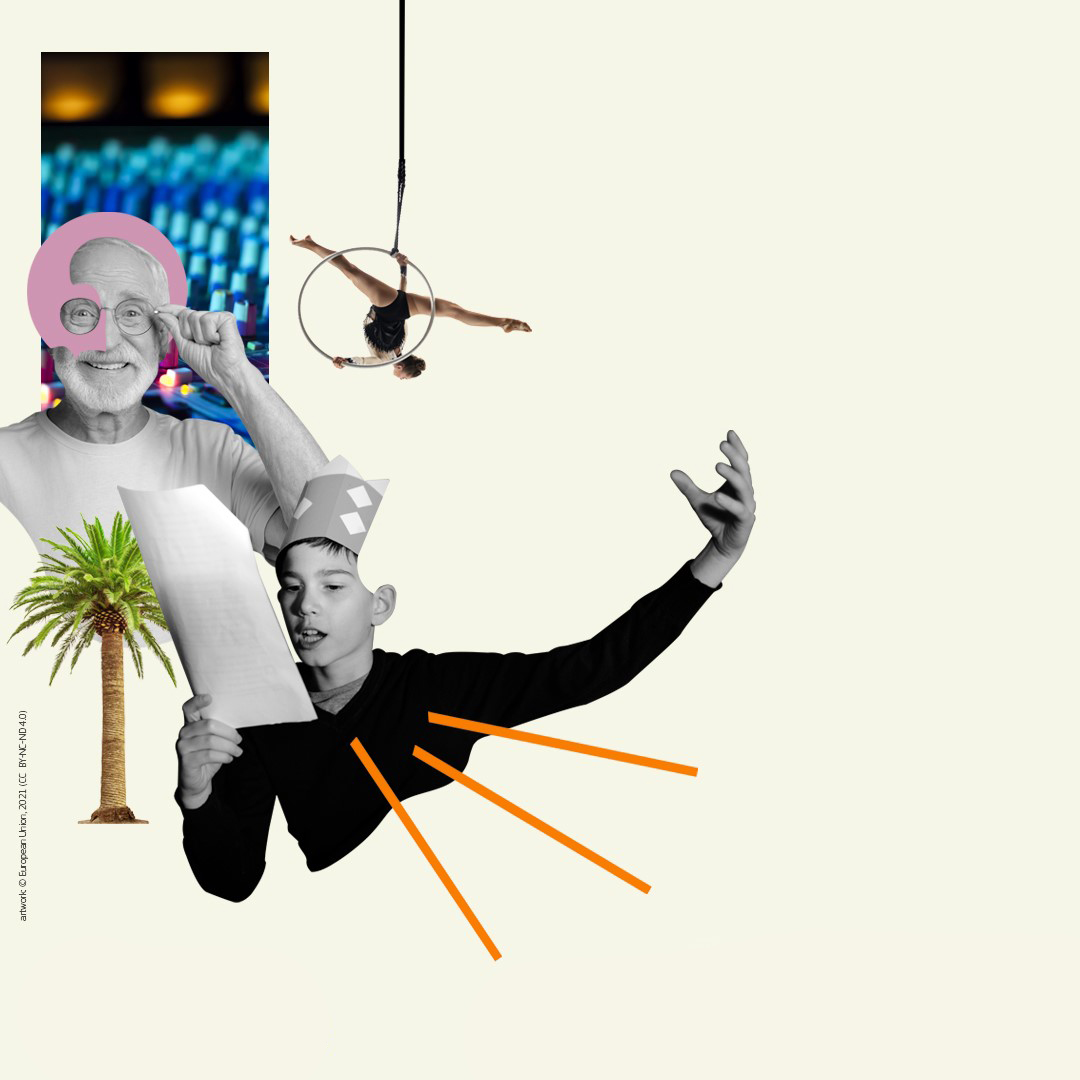 European Cooperation projectsScadenza 7 settembre 2021
European Cooperation projects: novità
Una categoria aggiunta (media scala)
Modifica nei criteri di eleggibilità (non soltanto ICC)
Rate di cofinanziamento più alte (80%, 70%, 60%)
 Prefinanziamento più alto
Approccio settoriale 
Calcoli forfettario (lump-sums)
eGrants
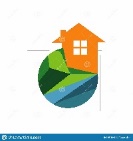 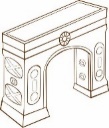 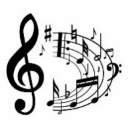 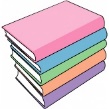 Caratteristiche importanti
Lo stesso progetto può essere presentato per una sola categoria (piccola, media o larga scala)
 I candidati (Leader) possono presentare una sola proposta
 Si può partecipare come partner a più progetti
 Non ci sono restrizioni geografiche per le attività
 Nessun limite per il subappalto (subcontracting): al di sopra del 30%  necessaria una forte giustificazione nella Parte B
 Retroattività (data di presentazione della proposta): garantita soltanto per ragioni debitamente giustificate
Solo 1 dei due
Obiettivi e priorità
Obiettivi
Creazione e circolazione transnazionale 
Innovazione
Priorità
Audience
Inclusione sociale
Sostenibilità
Nuove tecnologie
Dimensione internazionale
Approccio settoriale annuale: Capacity building
Almeno 1, massimo 2
Tematiche cross-settoriali
Inclusione e diversità
Devono essere affrontate da tutti i progetti
Uguaglianza di genere
Sostenibilità ambientale
Risultati attesi
L’azione supporta circa 130 progetti.
Questa azione dovrebbe:
favorire la cooperazione tra organizzazioni attive nel campo della cultura; 
aumentare la dimensione europea di creazione e circolazione di contenuti artistici europei;
incoraggiare lo sviluppo, la sperimentazione, la diffusione o applicazione di pratiche nuove e innovative.
Chi può partecipare? Criteri di ammissibilità
Organizzazioni legalmente riconosciute private o pubbliche
Stabilite in uno Stato membro dell'UE o in altri paesi non UE ammissibili
Composizione minima del consorzio (3, 5 o 10 partner) di diversi paesi (a seconda della categoria prescelta)
Il coordinatore (Beneficiario): esistenza giuridica da almeno 2 anni alla data del termine per la presentazione della domanda
Attività ammissibili (vedere parte 6 del bando)
Massima durata per tutte e tre le categorie: 48 mesi
Categorie/caratteristiche
80% 
co-finanziamento
3 organizzazioni
3 Paesi
Max EU Grant 200.000
Piccola scala
70% 
co-finanziamento
Nuova
Max EU Grant 1.000.000
Media scala
5 Paesi
5 organizzazioni
60% 
co-finanziamento
Max EU Grant 2.000.000
Larga scala
10 Paesi
10 partners
10% allocato per le priorità specifiche di settore
Budget
Budget totale
60 milioni
Distribuito:

35% per la piccola scala
35% per la media scala
30% per la larga scala
Application form
Accessibile attraverso la Topic page nella sezione Search Funding & Tenders:
Part A. Informazioni amministrative relative agli enti partecipanti da compilare direttamente on line;
Part B. Descrizione tecnica del progetto da scaricare, compilare e ricaricare in format PDF;
Allegati:
Detailed budget table da scaricare, compilare e ricaricare in format XLS
Lista dei progetti precedent: il template è disponibile nella Parte B – ultima pagina)
Part C. Additional project data da riempire direttamente online
(scelta degli obiettivi, priorità, settori …)
Descrizione tecnica del progetto: Work packages
Ogni Work Package deve contenere:

Obiettivo/risultato atteso (expected outcome)
Lista delle attività (List of the activities)
Traguardi (Milestones)
Risultati finali - Deliverables (outputs)
Esempi di Work Packages

Management, administration and coordination
Communication and dissemination
Artistic and creative expression
Capacity building
Networking and knowledge sharing
Work packages / activities / deliverables
Budget table: Lump sums
Stimare il costo ammissibile in base ai costi effettivi
Importo forfettario (Lump sum) per pacchetto di lavoro
Costi per unità e N° di unità in ciascuna categoria
Categorie di costi per pacchetto di lavoro:
Costi diretti del personale (1 unità = 1 giornata uomo)
Costi di subappalto (subcontracting)
Costi di acquisto (viaggio e soggiorno, attrezzature, altri lavori)
Altre categorie di costi (supporto finanziario a terzi)
Costi indiretti: 7%
Capacità finanziaria e operativa ecriteri di esclusione
Capacità finanziaria: risorse stabili e sufficienti per realizzare il progetto
Capacità operativa:
Know-how, qualifiche e risorse
Valutato come parte del criterio di aggiudicazione «Project Management»
3. Situazioni di esclusione: fallimento, violazione dell'obbligo fiscale, ecc.
Criteri di valutazione (Award criteria)
AWARD CRITERIA
Relevance
Rilevanza della proposta rispetto agli obiettivi e alle priorità della call
Basato su una chiara e adeguata analisi dei bisogni
Indirizzato verso le tematiche cross-settoriali
Ha un valore aggiunto europeo
Quality of
content and
activities
Metodologie appropriate
Profilo del partenariato e contributo di tutti
I Target groups beneficeranno concretamente
Coerenza del design di progetto
AWARD CRITERIA
Project
Management
Efficace meccanismo di coordinamento e struttura di governance appropriata
Team di proggetto appropriato, staff e risorse esterne 
Il budget di progetto a costo effettivo e risorse allocate appropriate
Misure di alta qualità pianificate per assicurare l’implementazione del progetto
Dissemination
Il progetto innesca cambiamento e innovazione
Strategie di comunicazione e diffusione: portata e impatto su gruppi di target
Sostenibilità e impatto a lungo termine dei risultati del progetto
Altre informazioni legali e finanziarie
Si può presentare lo stesso progetto solo per una categoria:
I candidati (leader partner) possono presentare una sola proposta;
Durata massima: 48 mesi;
Lump sum (somme forfettarie)
Sostegno finanziario a terzi (third parties) consentito per premi e sovvenzioni: max 60 000 euro per terze parti;
Prefinanziamento:
80% della sovvenzione massima per piccola e media scala;
40% della sovvenzione massima per grandi dimensioni, quindi ulteriore 40% legato alla relazione di prefinanziamento
Cronologia e scadenze
Scadenza
Pubblicazione del bando
Valutazione
Firma del Grant Agreement
Selezione dei risultati
8 giugno
7 settembre
Sett. 21 – gen. 22
Mar. – Mag. 2022
Febbraio 2022
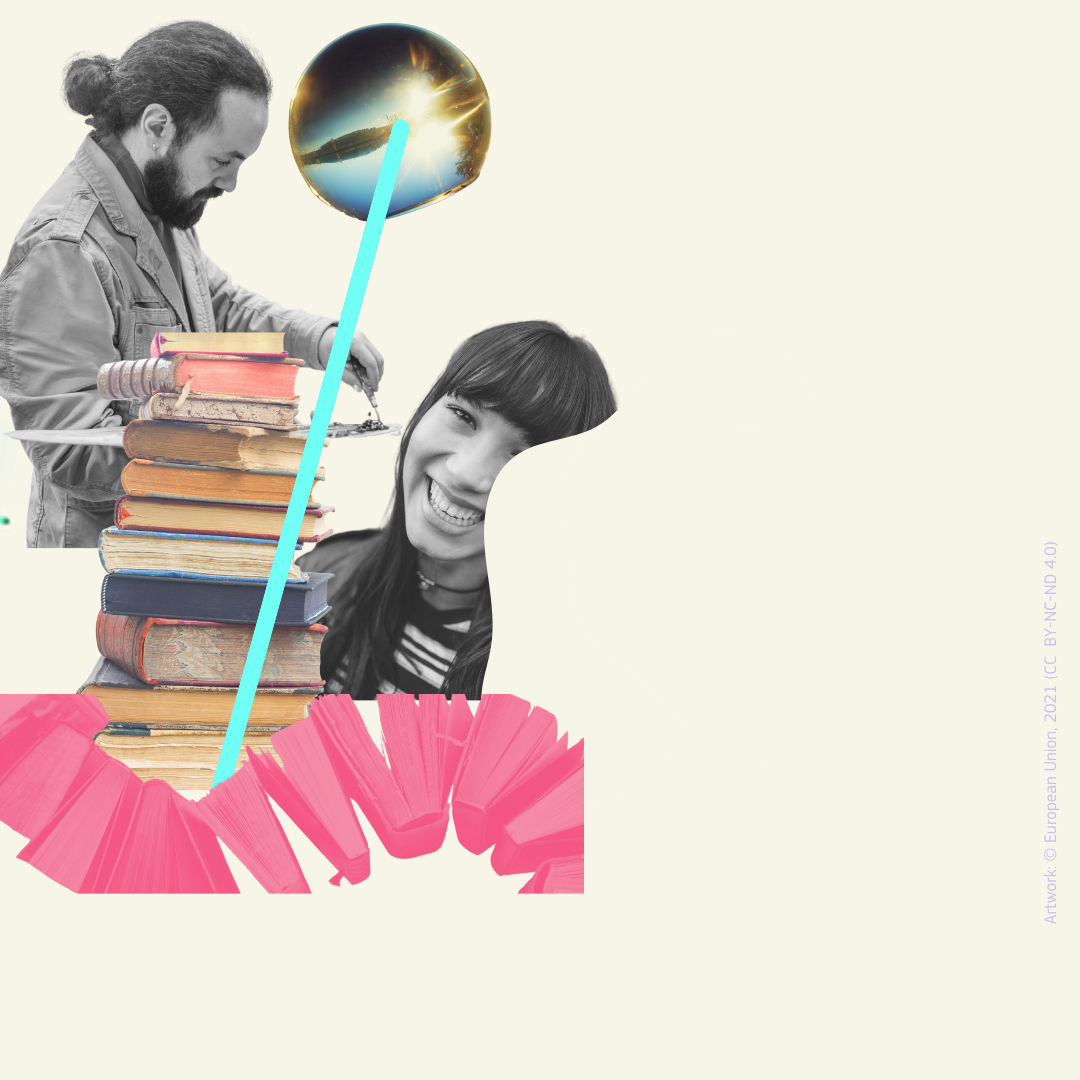 Circulation of European literary worksScadenza 30 settembre 2021
Caratteristiche principali – Parte 1
Nuovo nome dello schema di bando che evidenzia quanto la traduzione significhi anche circolazione e promozione.
Tasso di cofinanziamento più elevato - 60%.
Aumento del prefinanziamento - 80%.
Possibilità di candidarsi come singolo richiedente o come consorzio
Nuovo strumento per la gestione del finanziamento, eGrants
Lump sum (costi forfettari)
Caratteristiche principali – Parte 2
Minimo di 5 libri ma nessuna indicazione di un numero massimo
Durata massima di 3 anni, ovvero 36 mesi
3 scale di progetti a seconda del numero di libri da tradurre
Opere di narrativa (fiction)
Risultati attesi
L'azione sosterrà circa 40 progetti, realizzati o da un unico soggetto (monobeneficiario) o da un raggruppamento di organizzazioni (multibeneficiario).
Ogni progetto deve basarsi su una solida strategia editoriale e promozionale che copra un pacchetto di almeno 5 opere di fiction idonee tradotte da e in  lingue eleggibili.
Obiettivo e priorità
Obiettivo
Questa azione sosterrà progetti che tradurranno, pubblicheranno,distribuiranno e promuoveranno opere di fiction
Priorità
Rafforzare la circolazione transnazionale ediversità delle opere letterarie europee
Raggiungere nuovi pubblici
Rafforzare la competitività del settore del libro, incoraggiando la cooperazione
Tematiche cross-settoriali
Inclusione e diversità
Devono essere affrontate da tutti i progetti
Uguaglianza di genere
Sostenibilità ambientale
Massima durata per tutte e tre le categorie: 36 mesi
Dimensioni dei progetti
Maximum grant amount
EUR 100 000
Progetti che propongono la traduzione da 5 fino a 10 differenti libri
Piccola scala
Maximum grant amount
EUR 200 000
Progetti che propongono la traduzione fino a 20 differenti libri
Media scala
Maximum grant amount
EUR 300 000
Progetti che propongono la traduzione di almeno 21 differenti libri
Larga scala
10% allocato per le priorità specifiche di settore
Budget
Budget totale
5 milioni
Distribuito:

30% per la piccola scala
40% per la media scala
30% per la larga scala
Pagamenti del progetto
PROJECT START
80% of the grant
PROJECT END
20% of the grant
Final Report
Application form
Accessibile attraverso la pagina di ricerca nella sezione Search Funding & Tenders:
Part A. Informazioni amministrative relative agli enti partecipanti da compilare direttamente on line;
Part B. Descrizione tecnica del progetto da scaricare, compilare e ricaricare in format PDF;
Allegati:
Detailed budget table da scaricare, compilare e ricaricare in format XLS
CVs del principale team di progetto
Lista dei progetti precedenti: il template è disponibile nella Parte B – ultima pagina)
Elenco delle pubblicazioni 
Dichiarazione sulle pubblicazioni 
CVs o biografie dei traduttori 
Part C. Additional project data da riempire direttamente online
(scelta degli obiettivi, priorità, settori …)
Specifici per questo bando!
Descrizione tecnica del progetto: Work packages
Il progetto deve essere organizzato nei seguenti work packages:
WP 1 – Project management Mandatory
WP 2 – Translation Mandatory for each book
WP 3 – Publication and Distribution Mandatory for each book
WP 4 – Promotion and Communication Mandatory for the whole project and for each book

Possono essere aggiunti ulteriori work packages!
Budget table: Lump sums
Stimare il costo ammissibile in base ai costi effettivi
Importo forfettario (Lump sum) per Work packages
Costi per unità e N° di unità in ciascuna categoria
Categorie di costi per pacchetto di lavoro:
Costi diretti del personale (1 unità = 1 giornata uomo)
Costi di subappalto (subcontracting)
Costi di acquisto (viaggio e soggiorno, attrezzature, altri lavori)
Altre categorie di costi (supporto finanziario a terzi)
Costi indiretti: 7%
Chi può partecipare? Candidati eleggibili
Enti legalmente riconosciuti (pubblici o privati)
Attivi nel settore dell’editoria e del libro
Residenti e ufficialmente registrati in un Paese eleggibile:
Stati membri dell'UE
Paesi non UE ammissibili
Avere avuto un'esistenza giuridica per almeno 2 anni alla data del termine perpresentazione delle domande
Lingue eleggibili
La lingua di partenza e la lingua di arrivo devono essere "ufficialmente riconosciute come "lingue" dei paesi ammissibili
Traduzioni dal latino e dal greco antico in lingue ufficialmente riconosciute 
La lingua di destinazione deve essere la lingua madre del traduttore
Le traduzioni devono avere una dimensione transfrontaliera - la traduzione di letteratura nazionale da una lingua ufficiale in un'altra lingua ufficiale della stessa nazione è ammissibile se esiste una strategia di distribuzione al di fuori del paese che presenta la domanda.
Opere letterarie eleggibili
Su carta o in formato digitale
Opere di finzione, ad esempio romanzo, racconto, spettacolo teatrale, radiodramma, poesia, fumetto, letteratura giovanile, ecc.
Pubblicato in precedenza
Non tradotto in precedenza nella lingua di destinazione, a meno che una nuova traduzione corrisponda a un bisogno chiaramente dimostrato
Scritti da autori cittadini, residenti o facenti parte del patrimonio letterario di un paese ammissibile - Opere riconosciute come parte del patrimonio letterario di un paese idoneo sono idonee, ad es. un autore ucraino che vive e lavora nel periodo dell'Unione Sovietica
Criteri di valutazione (Award criteria)
AWARD CRITERIA
Rilevanza della proposta rispetto agli obiettivi e alle priorità della call
Basato su una chiara e adeguata analisi dei bisogni
Indirizzato verso le tematiche cross-settoriali
Ha un valore aggiunto europeo e contribuirà notevolmente alla circolazione di opere da lingue meno utilizzate in inglese, tedesco, francese, spagnolo o italiano.
Relevance
Quality of
content and
activities
Concept e metodologia appropriati
I Target groups beneficeranno concretamente
Coerenza del design di progetto
Facile accesso alle opera tradotte
AWARD CRITERIA
Project
Management
Coordinamento e gestione delle attività efficaci ed adeguati
Budget del progetto efficace con risorse allocate in modo appropriato
Team di progetto, personale e risorse esterne appropriati
Qualità delle misure pianificate per garantire l'attuazione del progetto
Dissemination
Il progetto innesca cambiamento e innovazione
Strategie di comunicazione e diffusione: portata e impatto su gruppi di target
Visibilità del supporto di Creative Europe
Sostenibilità e impatto a lungo termine dei risultati del progetto
Cronologia e scadenze
Scadenza
Pubblicazione del bando
Valutazione
Firma del Grant Agreement
Selezione dei risultati
15 giugno 21
30 settembre 21
Ott. 21 – Dic. 21
Da Febbraio 2022
Gennaio 2022
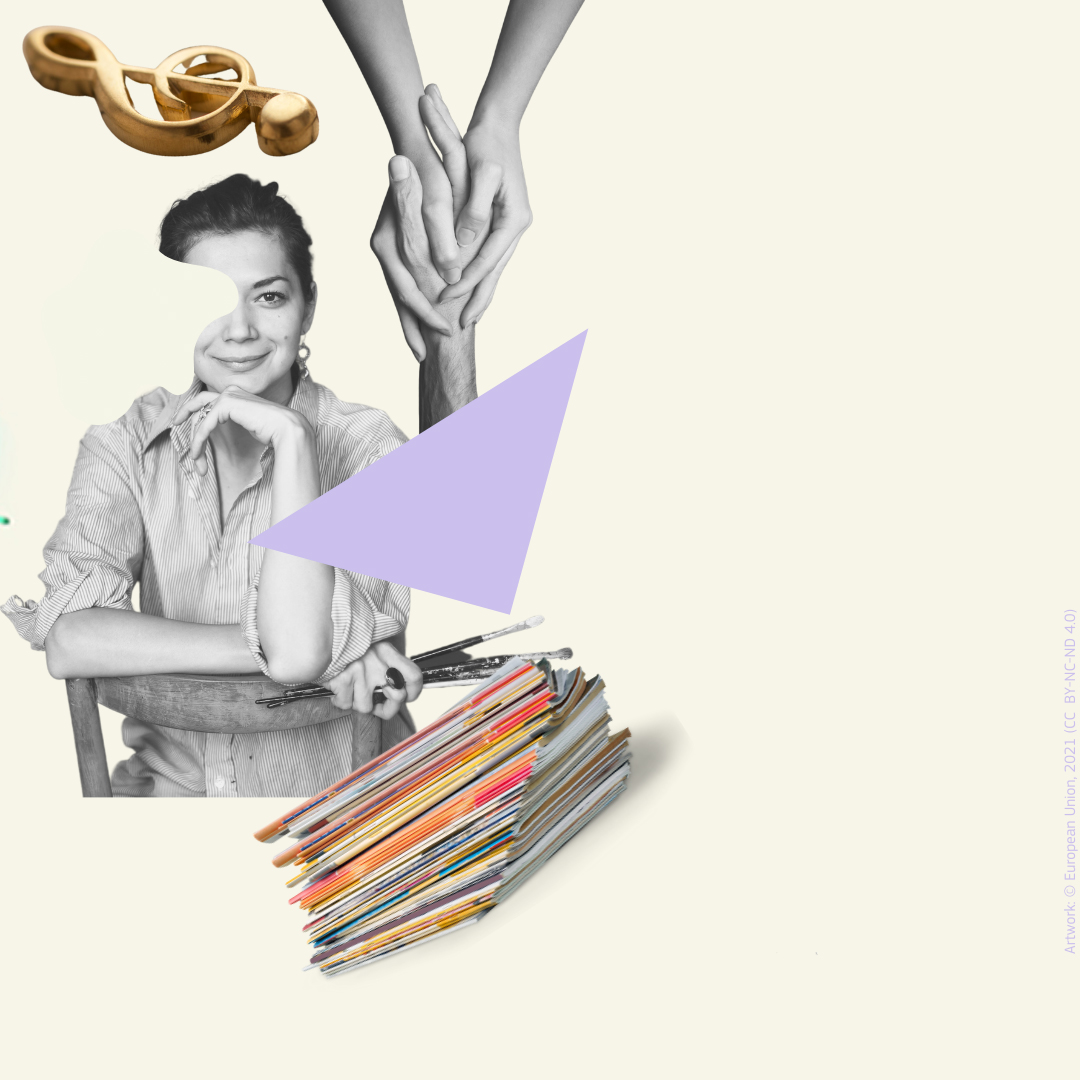 European Networks of Cultural and Creative OrganisationsScadenza 26 agosto 2021
European Networks of Cultural and Creative Organisations CREA-CULT-2021-NET
Obiettivo
Migliorare la capacità dei settori culturali e creativi europei per affrontare sfide comuni e coltivare talenti, innovare, prosperare e generare posti di lavoro e crescita
Ambito della call
già esistente e altamente rappresentativo, multinazionale, basato sull'appartenenza, coprire una vasta gamma di paesi di Europa creativa, missione condivisa, regole di governance, formalmente specificato (in"statuti" o equivalenti) e concordato dai suoi membri. Composto da un organismo di coordinamento e dai suoi membri. Esclusivamente sul settore audiovisivo non sono ammissibili
Priorità
Accesso culturale e partecipazione alla cultura, coinvolgimento e sviluppo del pubblico
Livello internazionale, sia in Europa che oltre
Contributo all’European Green Deal
Uso di nuove tecnologie
Tematiche cross-settoriali
Inclusione e diversità
Devono essere affrontate da tutti i progetti
Uguaglianza di genere
Sostenibilità ambientale
Risultato atteso
Supporto a circa 30 reti che coprono diversi settori culturali e creativi.
Il bando ha lo scopo di avere un effetto strutturante sui settori culturali e creativi europei (CCS) mirando al raggiungimento delle suddette priorità. 
Questo effetto strutturante dovrebbe essere tangibile per i membri della rete e/o per le CCS in generale e dovrebbe essere proporzionato all’obiettivo.
Budget
Budget totale
27 milioni (2021 – 2023)
Cofinanziamento europeo massimo per progetto approvato:

€ 825.000
Pagamenti del progetto
PROJECT START
30% of the grant
AFTER 12 MONTHS
30% of the grant
First Annual Report
PROJECT END
10% of the grant
Final Report
AFTER 24 MONTHS
30% of the grant
Second Annual Report
Application form
Accessibile attraverso la pagina di ricerca nella sezione Search Funding & Tenders:
Part A. Informazioni amministrative relative agli enti partecipanti da compilare direttamente on line;
Part B. Descrizione tecnica del progetto da scaricare, compilare e ricaricare in format PDF;

Allegati:
Detailed budget table da scaricare, compilare e ricaricare in format XLS
Lista dei progetti precedenti: il template è disponibile nella Parte B – ultima pagina)
Lista dei membri del network 


Part C. Additional project data da riempire direttamente online
(scelta degli obiettivi, priorità, settori …)
Specifici per questo bando!
Descrizione tecnica del progetto: Work packages
Ogni Work Package deve contenere:

Obiettivo/risultato atteso (expected outcome)
Lista delle attività (List of the activities)
Traguardi (Milestones)
Risultati finali - Deliverables (outputs)
Descrizione tecnica del progetto: Work packages
Esempi di Work Packages

WP 1 – Project management and coordination Obbligatorio
WP 2 – Networking of organisations and individuals (artists and culture professionals) throughout Europe and beyond Obbligatorio
WP 3 – Training and providing advice to professionals Obbligatorio
WP 4 – Representing the sectors and advocating on their behalf on key sectoral issues Obbligatorio
WP 5 – Collecting and disseminating data, information, practices, ideas and solutions Obbligatorio
WP 6 – Communication and dissemination Obbligatorio

WP ulteriori possono essere aggiunti!
Budget table: Lump sums
Stimare il costo ammissibile in base ai costi effettivi
Importo forfettario (Lump sum) per WP
Costi per unità e N° di unità in ciascuna categoria
Categorie di costi per pacchetto di lavoro:
Costi diretti del personale (1 unità = 1 giornata uomo)
Costi di subappalto (subcontracting)
Costi di acquisto (viaggio e soggiorno, attrezzature, altri lavori)
Altre categorie di costi (supporto finanziario a terzi)
Costi indiretti: 7%
Criteri di eleggibilità
Enti legalmente riconosciuti (pubblici o privati)
Residenti e ufficialmente registrati in un Paese eleggibile:
Stati membri dell'UE
Paesi non UE ammissibili
C. Leaer: esistenza giuridica per almeno 2 anni alla data del termine di presentazione delle domande
D. Attività eleggibili
E. Periodo di eleggibilità: max 36 mesi
Soglia minima 70 punti
Criteri di valutazione (Award criteria)
AWARD CRITERIA
Rilevanza della proposta rispetto agli obiettivi e alle priorità della call
Basato su una chiara e adeguata analisi dei bisogni
Indirizzato verso le tematiche cross-settoriali
Ha un valore aggiunto europeo (rappresentatività del network, incl. sectorial and estensione geografica e copertura equilibrate di Europa Creativa)
Relevance
Quality of
content and
activities
Concept e metodologia appropriati
I Target groups beneficeranno concretamente
Bisogni dei membri del network e partecipazione dei membri
Coerenza del design di progetto
AWARD CRITERIA
Project
Management
Appropriata struttura di governance
Budget del progetto efficace con risorse allocate in modo appropriato
Team di progetto, personale e risorse esterne appropriati
Qualità delle misure pianificate per garantire l'attuazione del progetto
Dissemination
Il progetto innesca cambiamento e innovazione
Strategie di comunicazione e diffusione: portata e impatto su gruppi di target
Sostenibilità e impatto a lungo termine dei risultati del progetto
Cronologia e scadenze
Scadenza
Pubblicazione del bando
Valutazione
Firma del Grant Agreement
Selezione dei risultati
8 giugno 21
26 agosto 21
Settembre 21
Ott. – Dic. 2021
Ottobre 21
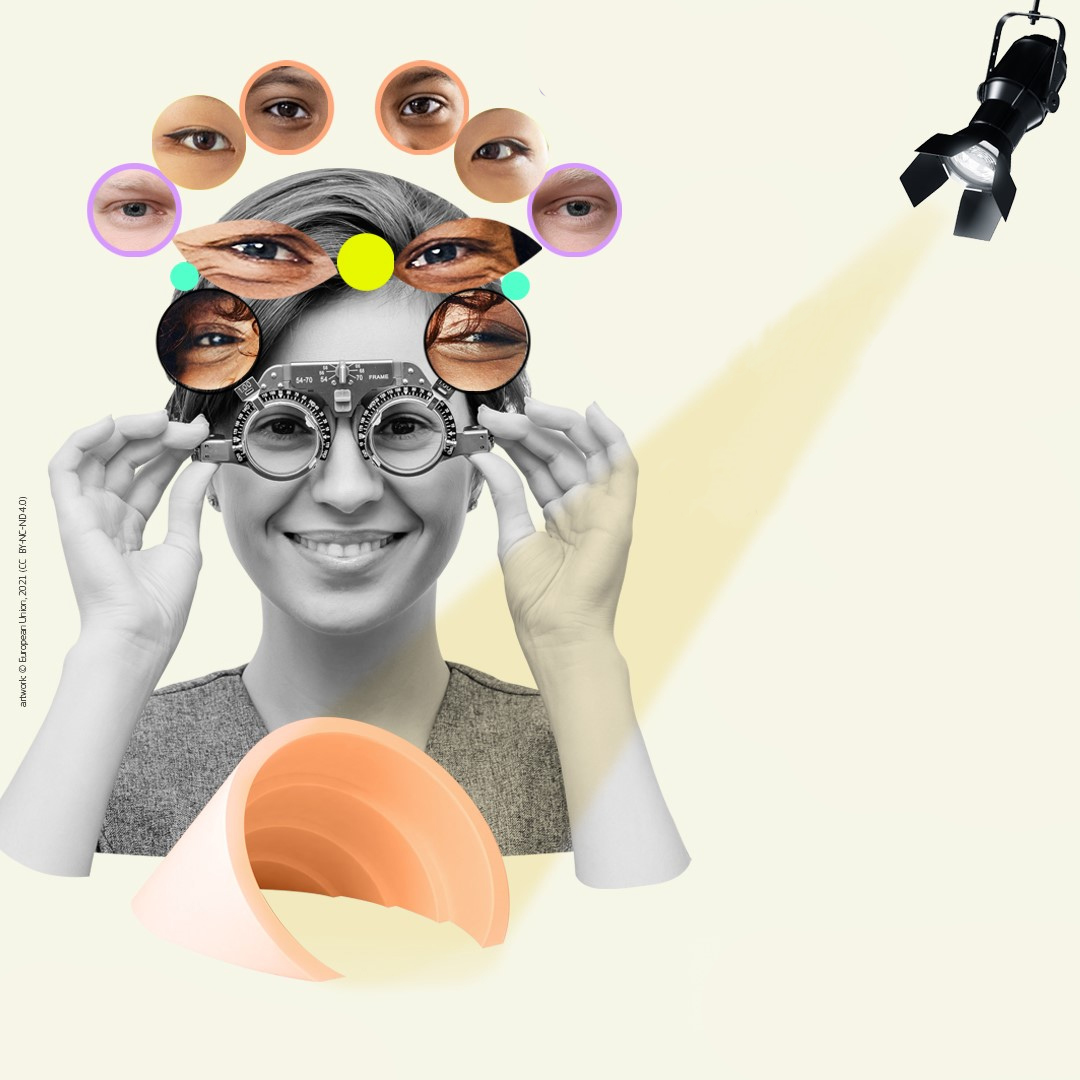 European Platforms for the Promotion of Emerging ArtistsScadenza 29 settembre 2021
European Platforms for the Promotion of Emerging ArtistsCREA-CULT-2021-PLAT
Obiettivo
Accrescere la visibilità e la circolazione degli artisti emergenti europei e delle loro opere al di fuori dei propri confini, in Europa e oltre.
Risultato atteso
L’azione mira a supportare circa 15 piattaforme che coprano differenti settori culturalie e creative. L’intenzione è supportare non più di una piattaforma indirizzata alla stessa tipologia di artista e di prodotto culturale.
Priorità
Supporto all’internazionalizzazione delle carriere degli artisti emergenti.
Promuovere un ambiente equo, inclusivo e diversificato (pari opportunità, meno discriminazioni, migliori condizioni di lavoro ed equa retribuzione)
Proporre e sviluppare pratiche che contribuiscano al Green Deal
Budget
Un totale di 33 milioni di euro (per i tre anni di attività)
Una durata massima per ciascun progetto di 3 anni, ovvero 36 mesi
Co-finanziamento: massimo 80% del budget totale
Sovvenzione massima per progetto: 2.100.000 euro per la durata del progetto.
Sostegno finanziario a terze parti, consentito per supporto ai Membri, premi e sovvenzioni: max 60.000 euro ogni terza parte e peranno
Pagamenti del progetto
PROJECT START
30% of the grant
AFTER 12 MONTHS
30% of the grant
First Annual Report
PROJECT END
10% of the grant
Final Report
AFTER 24 MONTHS
30% of the grant
Second Annual Report
Application form
Accessibile attraverso la pagina di ricerca nella sezione Search Funding & Tenders:
Part A. Informazioni amministrative relative agli enti partecipanti da compilare direttamente on line;
Part B. Descrizione tecnica del progetto da scaricare, compilare e ricaricare in format PDF;

Allegati:
Detailed budget table da scaricare, compilare e ricaricare in format XLS
Lista dei progetti precedenti: il template è disponibile nella Parte B – ultima pagina)
Membership agreement


Part C. Additional project data da riempire direttamente online
(scelta degli obiettivi, priorità, settori …)
Specifici per questo bando!
Descrizione tecnica del progetto: Work packages
Esempi di Work Packages
WP 1 – Project management and coordination Obbligatorio
WP 2 – Promoting and supporting emerging talent for the coordinating organisation Obbligatorio
‣ WP 3 – Developing, nurturing and training emerging talent for the coordinating organization Obbligatorio
‣ WP 4 – Communication and dissemination for the coordinating organisation Obbligatorio
‣ WP 5 – Branding and quality label strategy for the coordinating organisation Obbligatorio
‣ WP 6 – Networking and sharing of good practices for the coordinating organisation Obbligatorio

WP ulteriori possono essere aggiunti!
Supporto finanziario a terze parti
Ogni Work Package per membro:
WP7 (member 1) – Supporto finanziario al membro 1 (attività collegate ai WP 2, 3, 4 and 5)
WP8 (member 2) - Supporto finanziario al membro 2 (attività collegate ai WP 2, 3, 4 and 5)
WP 2 – Promoting and supporting emerging talent
WP 3 – Developing, nurturing and training emerging talent
WP 4 – Communication and dissemination
WP 5 – Branding and quality label strategy

Sulla base di questo modello, completare con altrettantipacchetti di lavoro in quanto ci sono membri,e per almeno 11 membri.
Membership agreement: allegato obbligatorio
1. Objective of the Platform
2. List of member organisations Name, type and location of the organisation
3. Work plan and duration of the project
4. Definition of the concept of ‘emerging artist’
5. Selection process for emerging artists
6. Internal organisation and governance rules and structure, incl. collaboration and reporting rules
7. Role, tasks, type of activities and responsibilities of the coordinating organisation and the
member organisations
8. Definition of the methodology for the distribution of the financial support to member
organisations (third parties) with clear and verifiable criteria
9. Definition and main features of both branding and quality label strategies
Budget table: Lump sums
Stimare il costo ammissibile in base ai costi effettivi
Importo forfettario (Lump sum) per WP
Costi per unità e N° di unità in ciascuna categoria
Categorie di costi per pacchetto di lavoro:
Costi diretti del personale (1 unità = 1 giornata uomo)
Costi di subappalto (subcontracting)
Costi di acquisto (viaggio e soggiorno, attrezzature, altri lavori)
Altre categorie di costi (supporto finanziario a terzi)
Costi indiretti: 7%
Criteri di eleggibilità
Enti legalmente riconosciuti (pubblici o privati)
Residenti e ufficialmente registrati in un Paese eleggibile:
Stati membri dell'UE
Paesi non UE ammissibili
C. Minimum consortium composition
D. Leader: esistenza giuridica per almeno 2 anni alla data del termine di presentazione delle domande
D. Attività eleggibili
Soglia minima 70 punti
Criteri di valutazione (Award criteria)
AWARD CRITERIA
Rilevanza della proposta rispetto agli obiettivi e alle priorità della call
Basato su una chiara e adeguata analisi dei bisogni
Indirizzato verso le tematiche cross-settoriali
Ha un valore aggiunto europeo
Relevance
Metodologia appropriata
Profilo della partnership e contributo di tutti
I Target groups beneficeranno concretamente
Meccanismo per il supporto finanziario a terze parti appropriato.
Coerente strategia di branding e di qualità del marchio
Quality of
content and
activities
AWARD CRITERIA
Project
Management
Appropriata struttura di governance
Budget del progetto efficace con risorse allocate in modo appropriato
Team di progetto, personale e risorse esterne appropriati
Qualità delle misure pianificate per garantire l'attuazione del progetto
Dissemination
Il progetto innesca cambiamento e innovazione
Strategie di comunicazione e diffusione: portata e impatto su gruppi di target
Sostenibilità e impatto a lungo termine dei risultati del progetto
Cronologia e scadenze
Scadenza
Pubblicazione del bando
Valutazione
Firma del Grant Agreement
Selezione dei risultati
20 giugno 21
29 sett. 21
Ott. – Dic.  21
Feb. – Marzo 2021
Febbraio 22
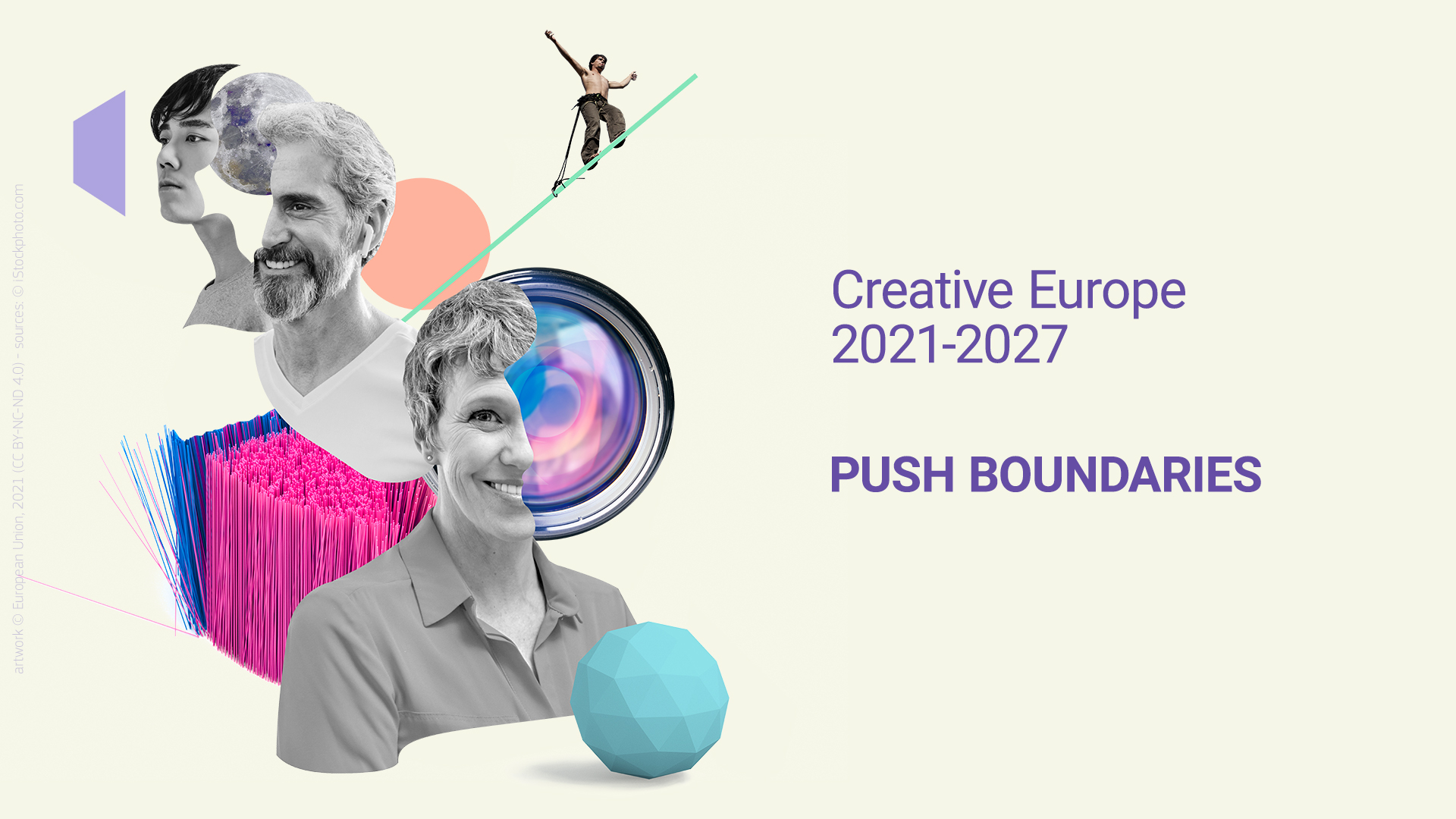 Pan-European Cultural EntitiesScadenza 29 settembre 2021
Pan-European Cultural EntitiesCREA-CULT-2021-PECE
Azione speciale
Supporto a organismi culturali europei come orchestre che mirano a formare e promuovere giovani artisti con alto potenziale  
Copertura geografica
Obiettivo 
Supporto a progetti proposti da organismi culturali (orchestre) che coinvolgono artisti da almeno 20 Paesi – a cui mirano ad offrire formazione, professionalizzazione e opportunità di performance per giovani artisti con alto potenziale
Priorità
Sostenere lo sviluppo delle capacità e la professionalizzazionedi giovani musicisti di grande talento, fornire loropercorsi di sviluppo di carriera di alto livello attraversoopportunità di reclutamento, formazione e performance
Tematiche cross-settoriali
Inclusione e diversità
Devono essere affrontate da tutti i progetti
Uguaglianza di genere
Sostenibilità ambientale
Budget
Budget totale
5.400.000 (per 3 anni)
Cofinanziamento europeo massimo per progetto approvato: 1.800.000

Da 3 a 5 progetti selezionati
Condizioni di finanziamento
Monobeneficiario: 1 singola organizzazione nel  “consortium”.

Durata: max 36 mesi

Finanziamento: max 40% del budget totale

Lump sums (costi forfettari)
Pagamenti del progetto
PROJECT START
30% of the grant
AFTER 12 MONTHS
30% of the grant
First Annual Report
PROJECT END
10% of the grant
Final Report
AFTER 24 MONTHS
30% of the grant
Second Annual Report
Application form
Accessibile attraverso la pagina di ricerca nella sezione Search Funding & Tenders:
Part A. Informazioni amministrative relative agli enti partecipanti da compilare direttamente on line;
Part B. Descrizione tecnica del progetto da scaricare, compilare e ricaricare in format PDF;

Allegati:
Detailed budget table da scaricare, compilare e ricaricare in format XLS
Lista dei progetti precedenti: il template è disponibile nella Parte B – ultima pagina)
CVs degli staff artistici


Part C. Non applicabile
Specifico per questo bando!
Descrizione tecnica del progetto: Work packages
Ogni Work Package deve contenere:

Obiettivo/risultato atteso (expected outcome)
Lista delle attività (List of the activities)
Traguardi (Milestones)
Risultati finali - Deliverables (outputs)
Esempi di Work Packages

Project Management, obbligatorio
Artistic and creative expression
Capacity building
Selection
Mobility and circulation
Audience development
Communication and dissemination
……
Criteri di eleggibilità
Enti legalmente riconosciuti (pubblici o privati)
Residenti e ufficialmente registrati in un Paese eleggibile:
Stati membri dell'UE
Paesi non UE ammissibili
C. Singoli richiedenti
D. Leader: esistenza giuridica per almeno 2 anni alla data del termine di presentazione delle domande
D. Periodo di eleggibilità: 36 mesi
Soglia minima 70 punti
Criteri di valutazione (Award criteria)
AWARD CRITERIA
Relevance
Rilevanza della proposta rispetto agli obiettivi e alle priorità della call
Basato su una chiara e adeguata analisi dei bisogni
Indirizzato verso le tematiche cross-settoriali
Ha un valore aggiunto europeo (rappresentanza, settore, estensione geografica e copertura equilibrata di Europa creativa)
Ha il potenziale per agire come promotore e ambasciatore dei valori europei
Quality of
content and
activities
Eccellenza artistica complessiva
Metodologia appropriata
I Target groups beneficeranno concretamente
Coerenza del design di progetto
AWARD CRITERIA
Project
Management
Appropriata struttura di governance e management
Budget del progetto efficace con risorse allocate in modo appropriato
Team di progetto, personale e risorse esterne appropriati (CV degli staff artistici)
Qualità delle misure pianificate per garantire l'attuazione del progetto
Dissemination
Il progetto innesca cambiamento e innovazione
Strategie di comunicazione e diffusione: portata e impatto su gruppi di target
Sostenibilità e impatto a lungo termine dei risultati del progetto
Cronologia e scadenze
Scadenza
Pubblicazione del bando
Valutazione
Firma del Grant Agreement
Selezione dei risultati
8 giugno 21
26 agosto 21
Settembre 21
Nov. – Dic. 2021
Ottobre 21
Riepilogo delle principali caratteristiche specifiche
Dal punto di vista del contenuto:
Ampia copertura geografica
Eccellenza artistica
Promotori e ambasciatori dei valori UE
Selezione/ Formazione / performance di giovani musicisti di grande talento
Dal punto di vista amministrativo:
Mono-beneficiari
No Part C
CVs dello staff artistico da aggiungere come allegato
Artisti residenti/di nazionalità provenienti da 20 Paesi: criterio di aggiudicazione )non criterio di ammissibilità)
Desk Italia Europa Creativa – Ufficio Cultura
Direzione Generale Creatività Contemporanea
Servizio I – Imprese culturali e creative, moda e design
Via di San Michele, 22 – 00153 Roma

Contatti:
europacreativa.cultura@beniculturali.it
www.europacreativacultura@beniculturali.it
FB:creativeeurope
06 6723 4859 - 2939